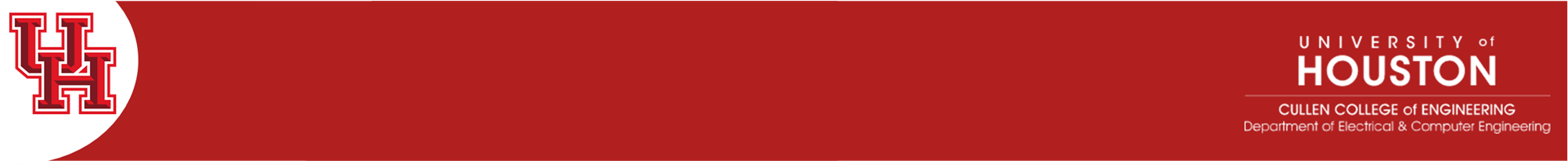 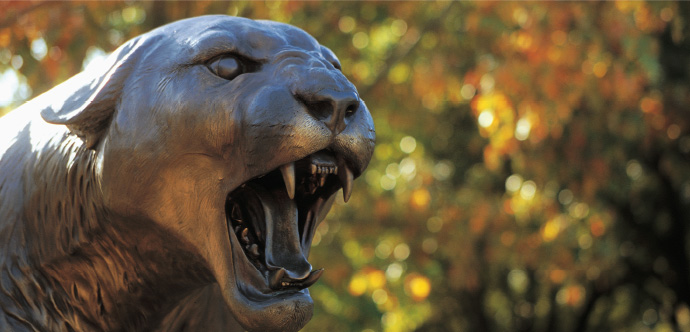 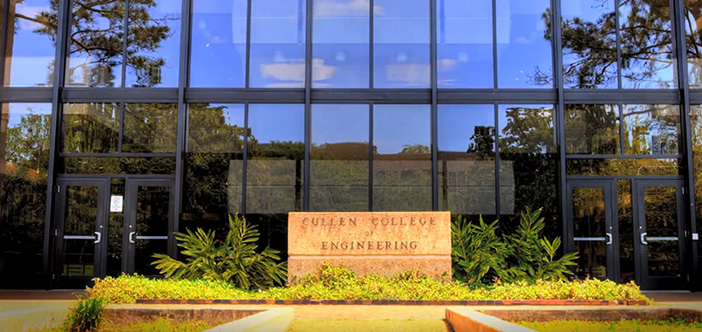 Intro to Python-Gurobi Modelling
1
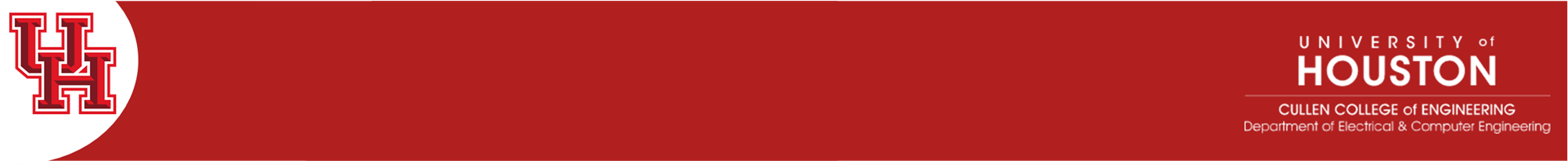 Why Python?
Different Gurobi customers use different interfaces
Python
Java
C++
.NET (C#, Visual Basic, …)
MATLAB,
R
...

Gurobi is committed to all of these interfaces

This presentation focuses on Python since
Python is simple to learn for new Gurobi users
Python has special features that make it easy to build and maintain optimization models
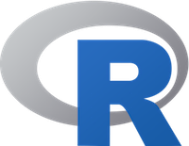 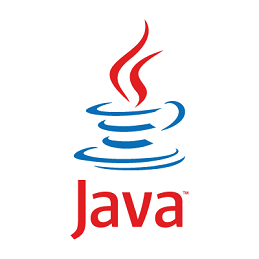 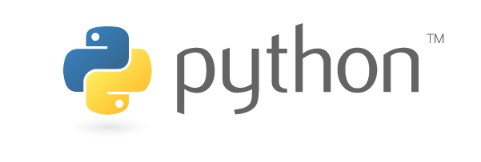 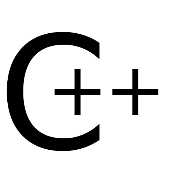 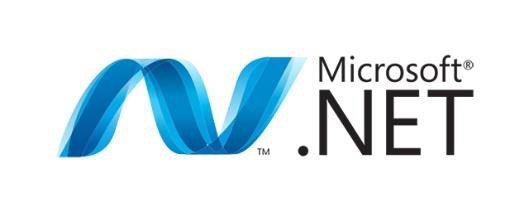 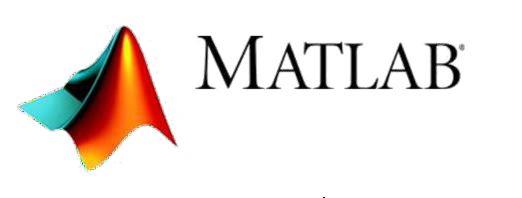 2
2
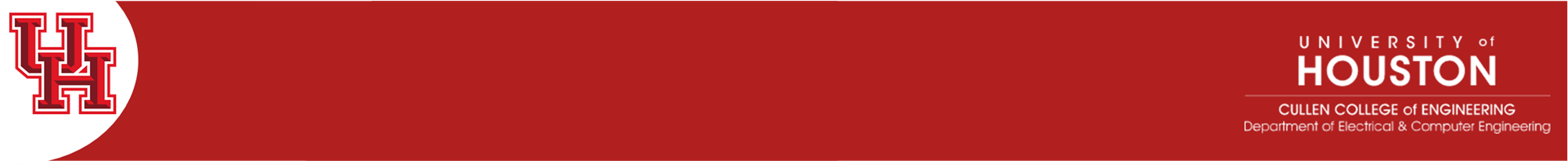 Installation
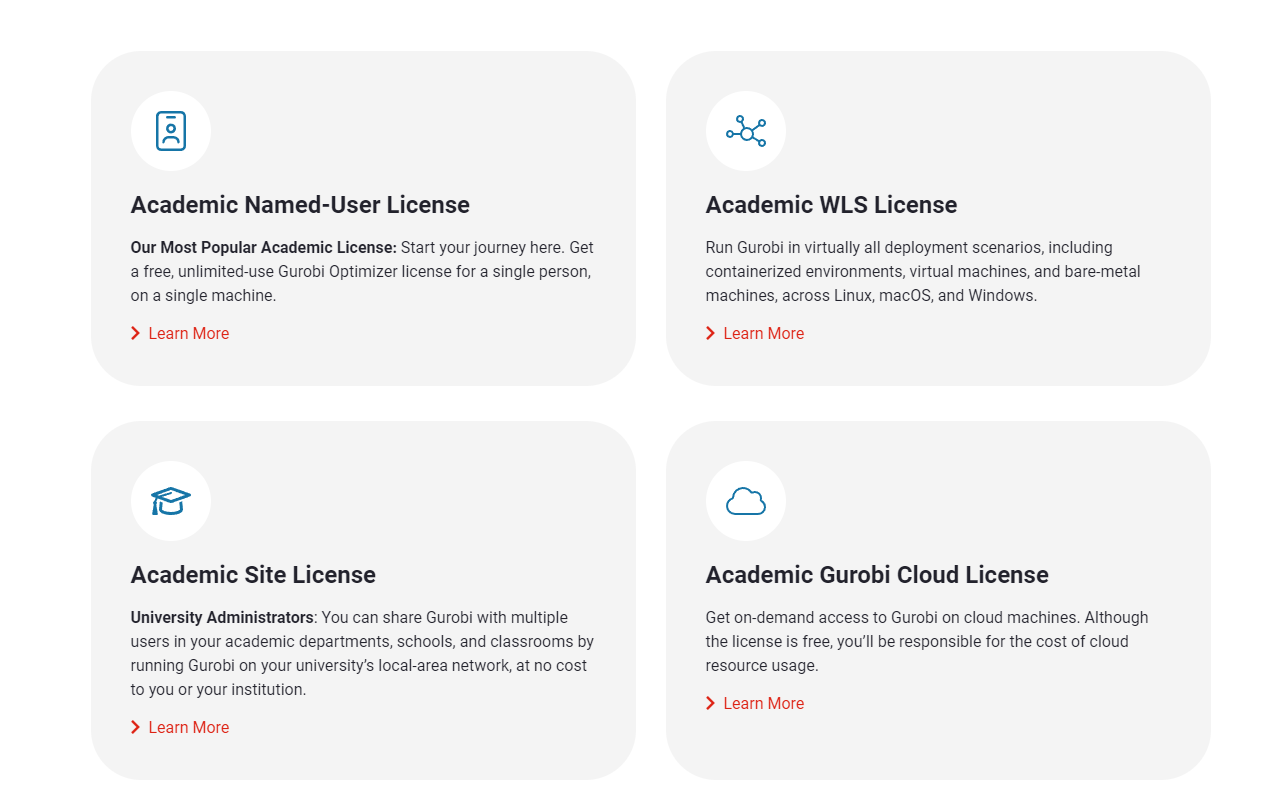 The Python API is a first-class citizen of Gurobi

To use Gurobi from Python you need to install the
gurobipy module (included in the Gurobi installation).

Automatic installation with Anaconda:
conda config --add channels http://conda.anaconda.org/gurobi conda install gurobi
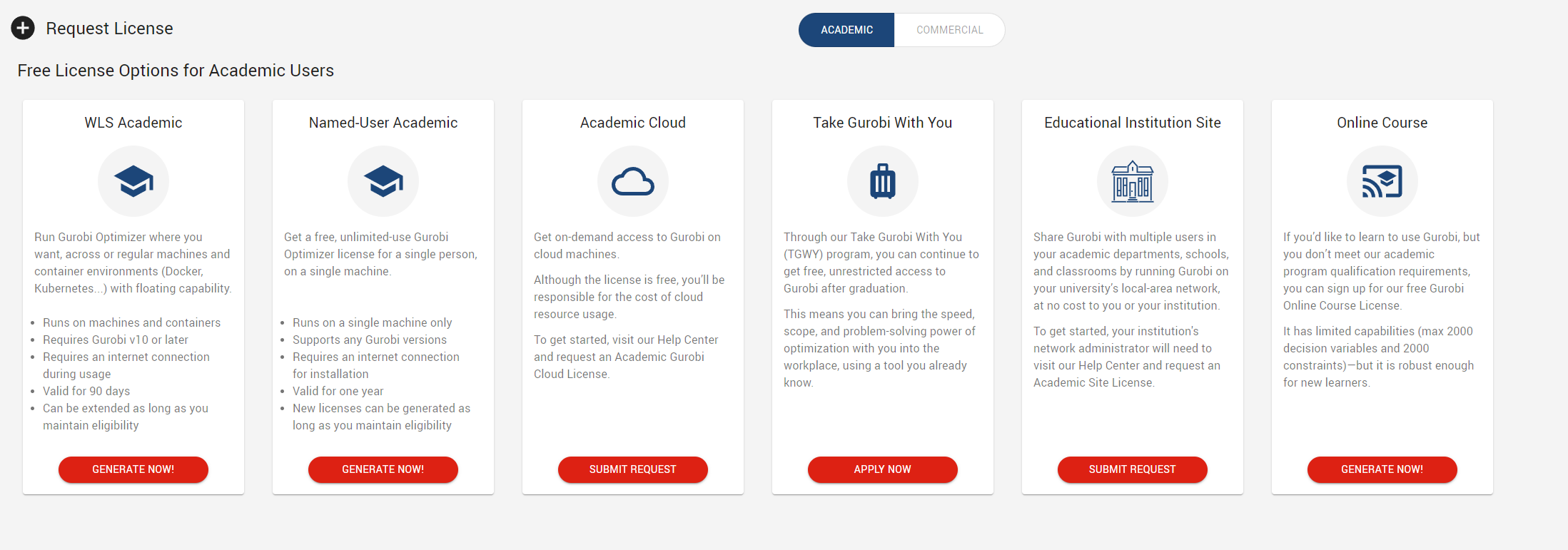 3
3
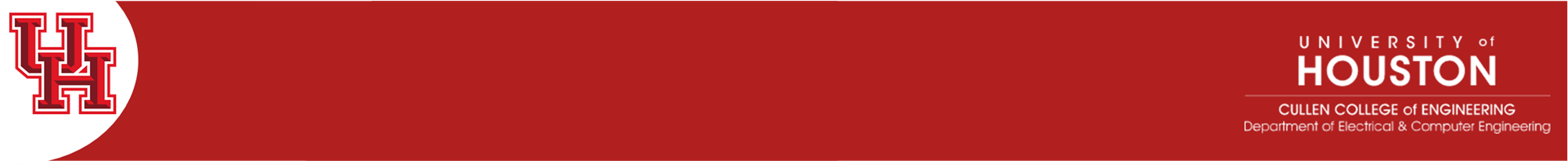 Optimization Workflow
The real-world problem instance is usually derived from a specific planning problem.
Problem
Instance
A configurable model generator is used to
build the model instance using data sources.
Model
Generator
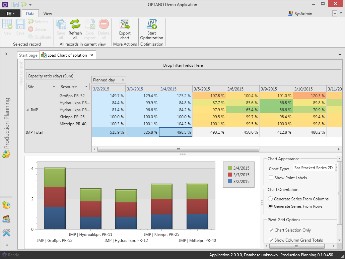 Analysis
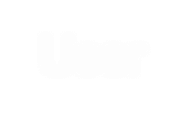 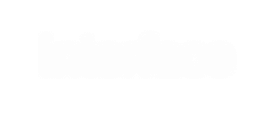 Gurobi is used to find an optimal solution of
the model instance.
User Interface
Solution
Retrieval
Model Instance
The solution is transferred back to the planning system for further analysis.
Gurobi Optimizer
The cycle repeats until a satisfying real-world solution has been found.
4
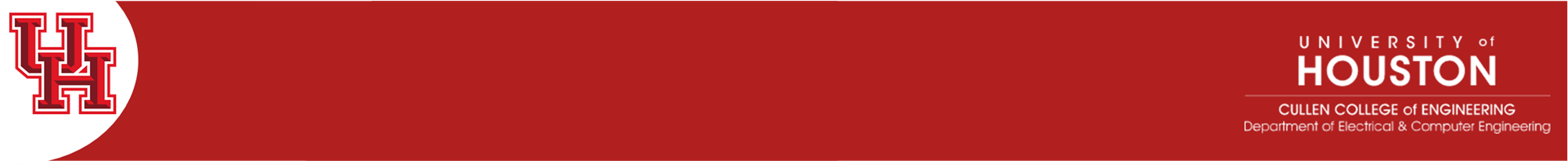 Concepts
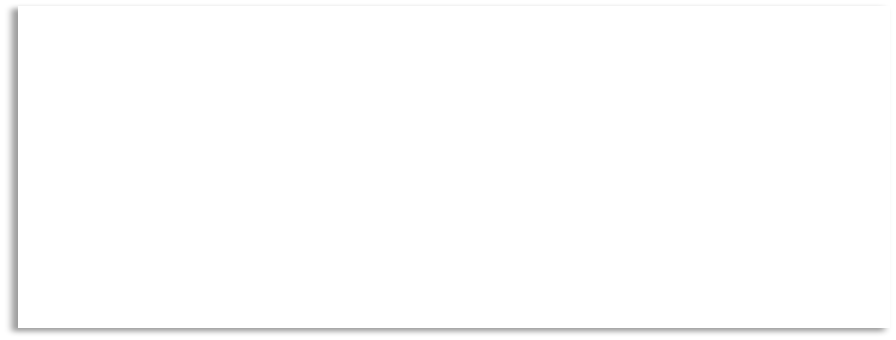 Parameters control the operation of the Gurobi solvers. They must be modified before the optimization begins.
http://www.gurobi.com/documentation/current/parameters.html
Attributes are the primary mechanism for querying and modifying properties of a Gurobi model.
http://www.gurobi.com/documentation/current/refman/attributes.html
Model	Attributes	Parameters
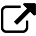 Constraints
Attributes
Variables
Attributes
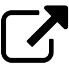 Special Ordered Sets
Attributes
Attributes can be associated with
the model as a whole (e.g. the objective function value)
variables (e.g. lower bounds)
constraints (e.g. the right-hand side)
SOSs (e.g. IIS membership)
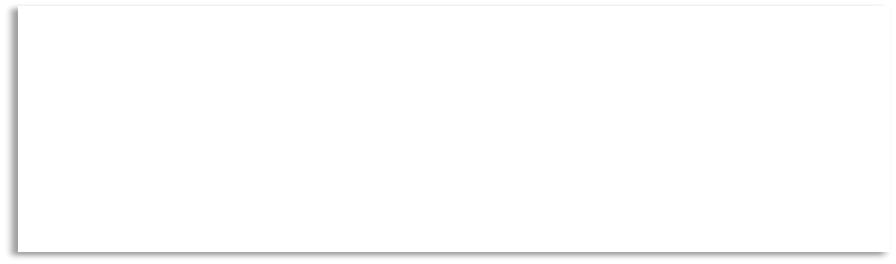 Environment
Global Parameter Settings
Environments are the containers for models and global parameter settings. When a model is created inside an environment, it creates a local copy of all global parameter
Model 1
Local Parameter Settings
Model 2
Local Parameter Settings
settings.
The Python API automatically provides a default environment.
5
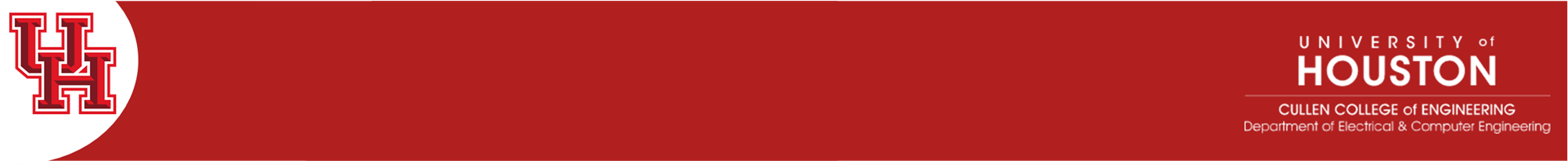 Concepts
Important global functions
setParam()
read()
set (global) parameters for new models in this session
create model object from a model file
Primary objects
Model
Var
Constr
the model a variable a constraint
Parameter/attribute examples:
setParam('TimeLimit', 60)
model.TimeLimit = 60
variable.VarName = 'TotalCosts'
constraint.RHS = 0
Set global parameter Set local parameter Set variable attribute Set constraint attribute
Other important methods:
Model.setObjective(expression)
Model.optimize()
Model.reset()
Set objective function Start optimization Reset model state
6
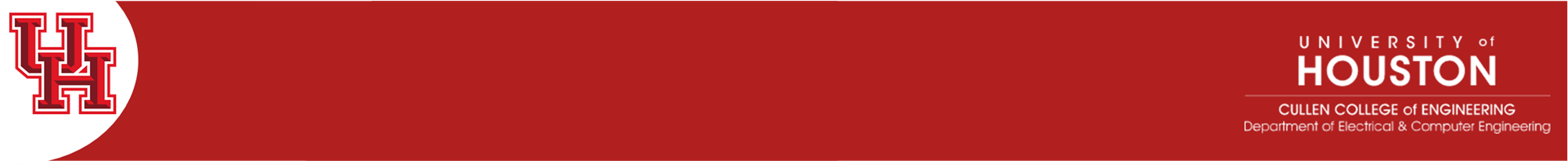 Concepts
Model summary information methods
Model.printAttr()
Model.printStats()
Model.printQuality()
display nonzero attribute values display sizes, coefficient statistics, etc. display info about solution quality
Model introspection methods
Model.getVars()
Model.getConstrs()
Model.getRow()
Model.getCol()
get variables as a list of Var objects
get constraints as a list of Constr objects get LHS expression for a given constraint get list of constraints for a given variable
Python control statements
for i in <some list>:
<do something for each i here>
if <condition>:
<do something if condition is true here>
Must indent body of each statement (at least one space or tab)
7
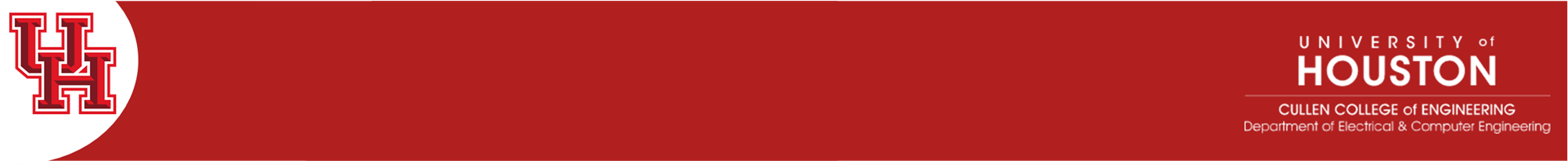 Concepts
For performance reasons we recommend the following structure when building a model instance
with the Gurobi Python API:
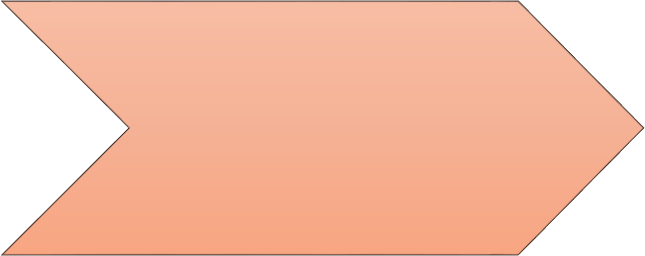 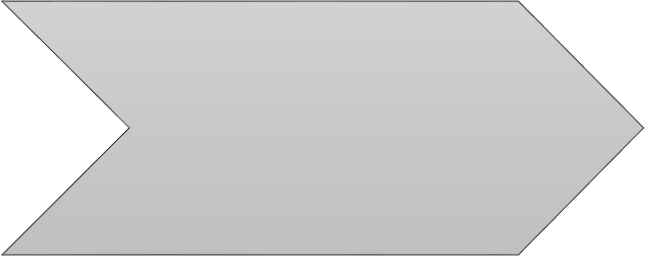 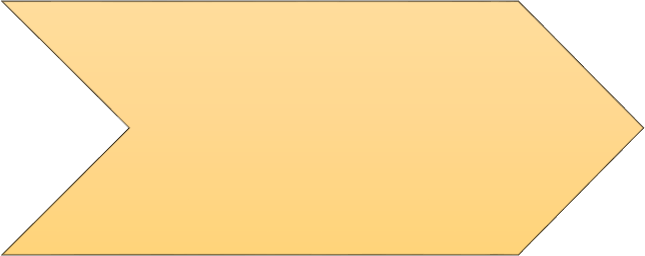 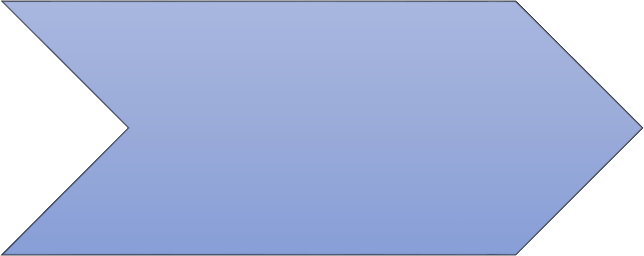 Create all variable objects
Set objective function(s)
Create
constraints
Run
optimization
addVar() addVars()
addConstr()
setObjective()
optimize()
addConstrs()
The Python API supports (linear and quadratic) expressions similar to the mathematical notation:

2*x + (1/2)*y <= 10
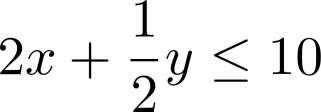 8
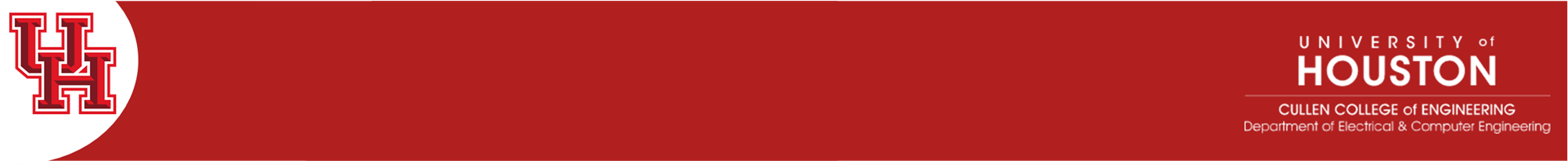 Examples
Simple example:
You want to decide about three activities (do or don‘t do) and aim for maximum value
You need to choose at least activity 1 or 2 (or both)
The total time limit is 4 hours
Activity 1 takes 1 hour
Activity 2 takes 2 hours
Activity 3 takes 3 hours
Activity 3 is worth twice as much as 1 and 2

This can be modelled as a linear mixed-integer problem
Binary variables x,y,z for activities 1,2,3
Linear constraint for time limit
Linear constraint for condition (1 or 2)
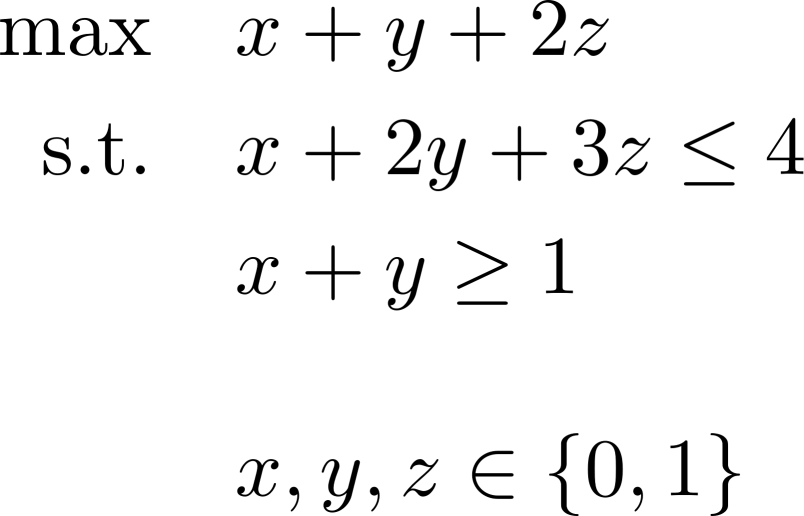 9
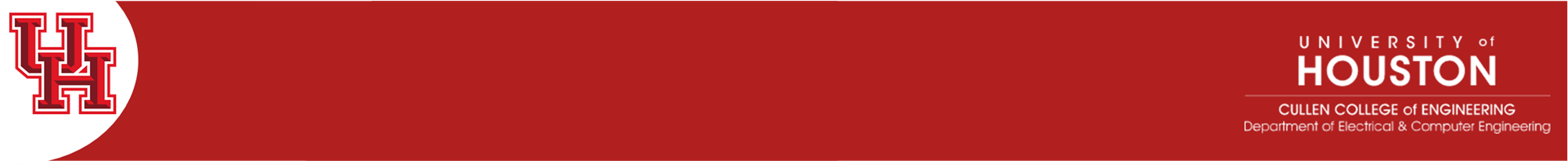 Examples
Open a new Jupyter Notebook
Follow the Best Practices
Create decision variables
Set objective function
Create linear expressions and use them to
create constraints
Call optimize()
Print out results
# Create a new model
m = Model()

# Add variables
x = m.addVar(vtype=GRB.BINARY, name="x")
y = m.addVar(vtype=GRB.BINARY, name="y")
z = m.addVar(vtype=GRB.BINARY, name="z")

# Set objective function m.setObjective(x + y + 2*z, GRB.MAXIMIZE)

# Add constraints
c1 = m.addConstr(x + 2*y + 3*z <= 4) c2 = m.addConstr(x + y >= 1)

# Solve model
m.optimize()
This model is the mip1 example that you can find for all APIs in the examples directory of the Gurobi installation.
10
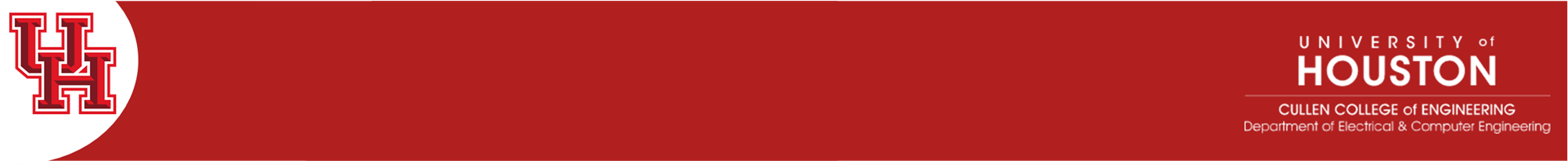 Examples
Use the help() function with no arguments to get general help

You can get help on specific Gurobi objects
help(Model)
help(Var)
help(Constr)
Gurobi model object (or help(m) if m is a model) Gurobi variable object (or help(v) if v is a variable) Gurobi constraint object (or help(c) if c is a constraint)
help(GRB.attr) Gurobi attributes

You can get help on specific functions or methods
Ex: help(read)
Ex: help(Model.printAttr)

You can get help on any parameter
Ex: paramHelp('Method')
11
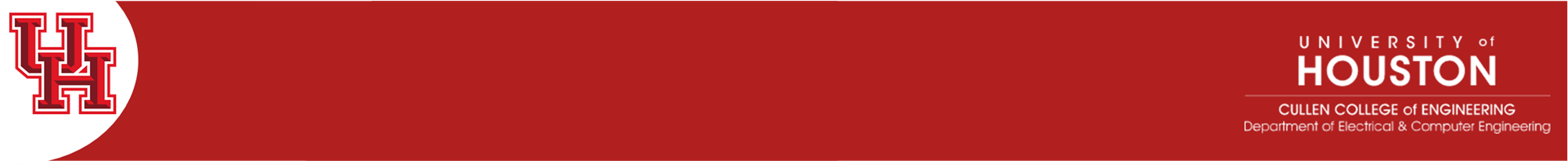 Examples
Use the help() function with no arguments to get general help

You can get help on specific Gurobi objects
help(Model)
help(Var)
help(Constr)
Gurobi model object (or help(m) if m is a model) Gurobi variable object (or help(v) if v is a variable) Gurobi constraint object (or help(c) if c is a constraint)
help(GRB.attr) Gurobi attributes

You can get help on specific functions or methods
Ex: help(read)
Ex: help(Model.printAttr)

You can get help on any parameter
Ex: paramHelp('Method')
12
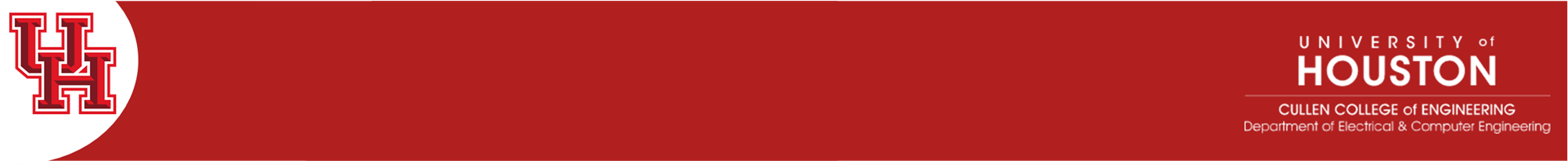 Examples
A Gurobi class to store lists of tuples
Cities = ['A','B','C','D']
Routes = tuplelist([('A','B'),
('A','C'), ('B','C'), ('B','D'), ('C','D')])
What makes it special: select statement for efficient filtering
for c in Cities: print(Routes.select(c,'*'))
The tuplelist is indexed to make select() efficient
13
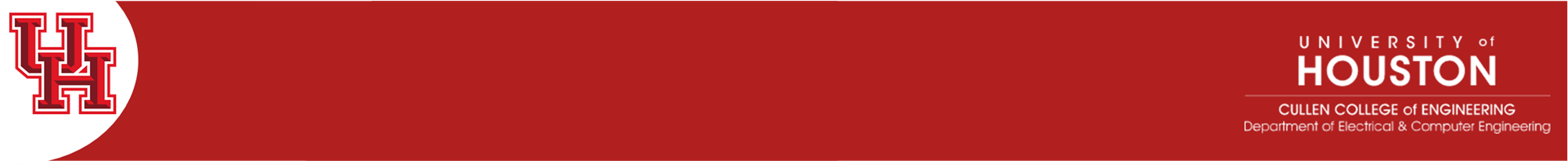 Examples
z = m.addVars(Routes, name="z")
# z[A,B], z[A,C], z[B,C], z[B,D], z[C,D]
Using a generator expression (!)
w = m.addVars((i for i in range(5) if i != 2), name="w") # w[0], w[1], w[3], w[4]
14
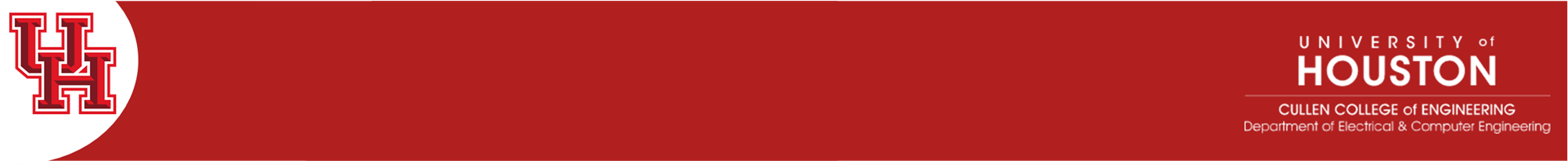 Constraints
Uses a generator expression
x = m.addVars(Routes, name="x") y = m.addVars(Routes, name="y")
m.addConstrs((x[i,j]+y[i,j] <= 2 for i,j in Routes), name="capacity")
Use generator expression inside a quicksum function
obj = quicksum(cost[i,j]*x[i,j] for i,j in arcs)


quicksum works just like Python’s sum function, but it is more efficient for optimization models
15
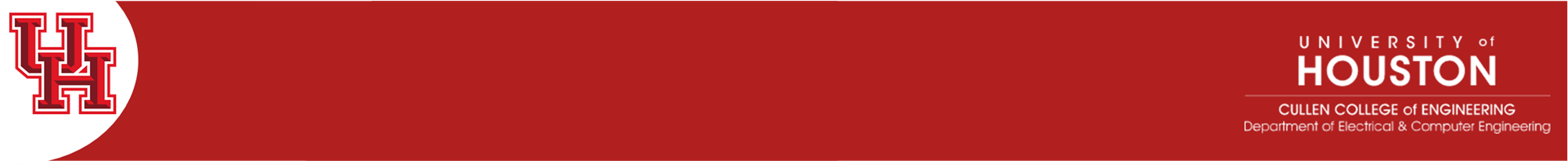 Parameters
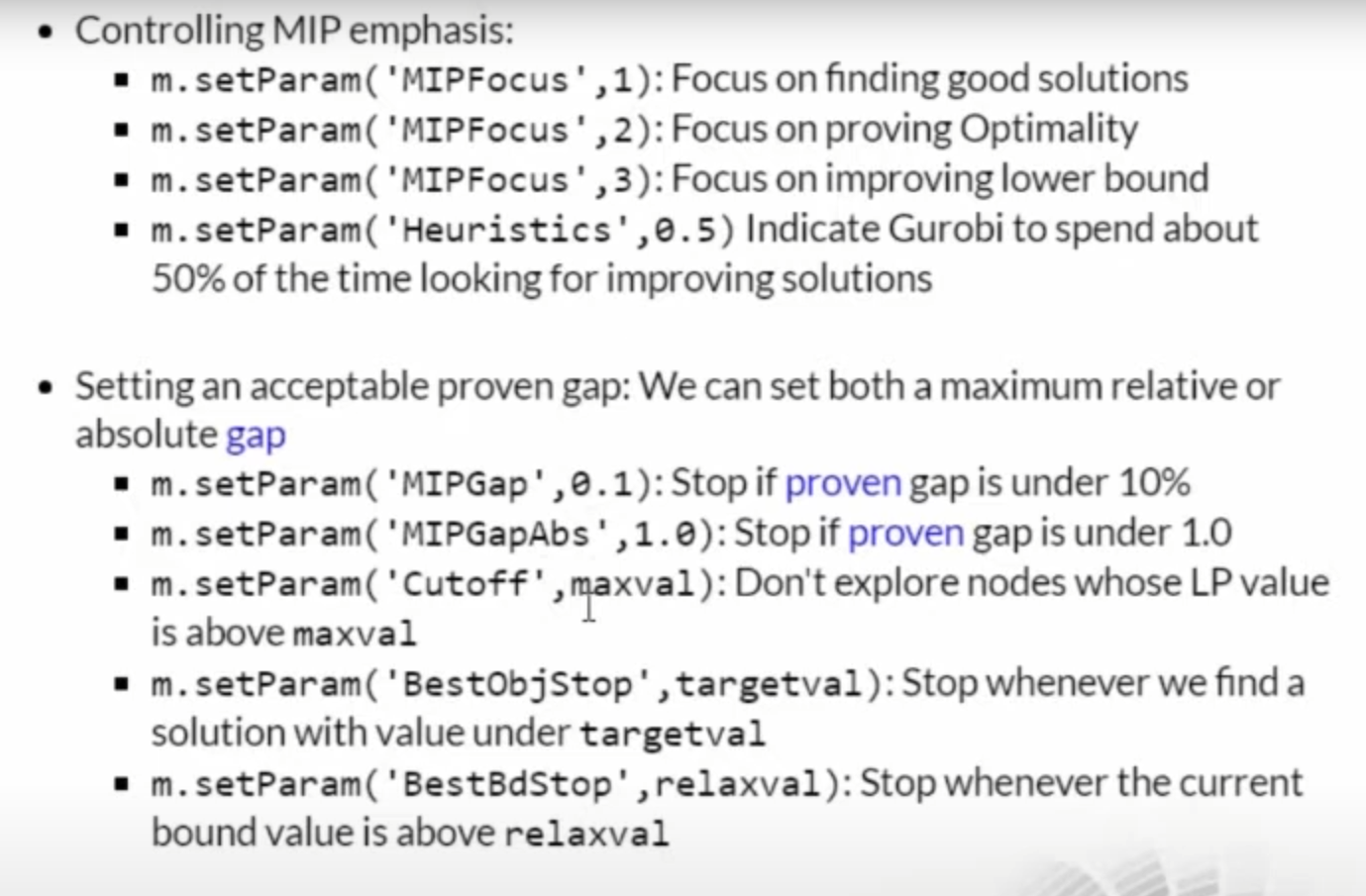 16
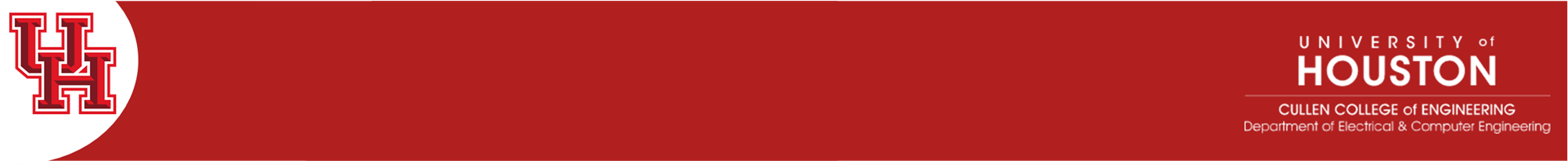 Parameters
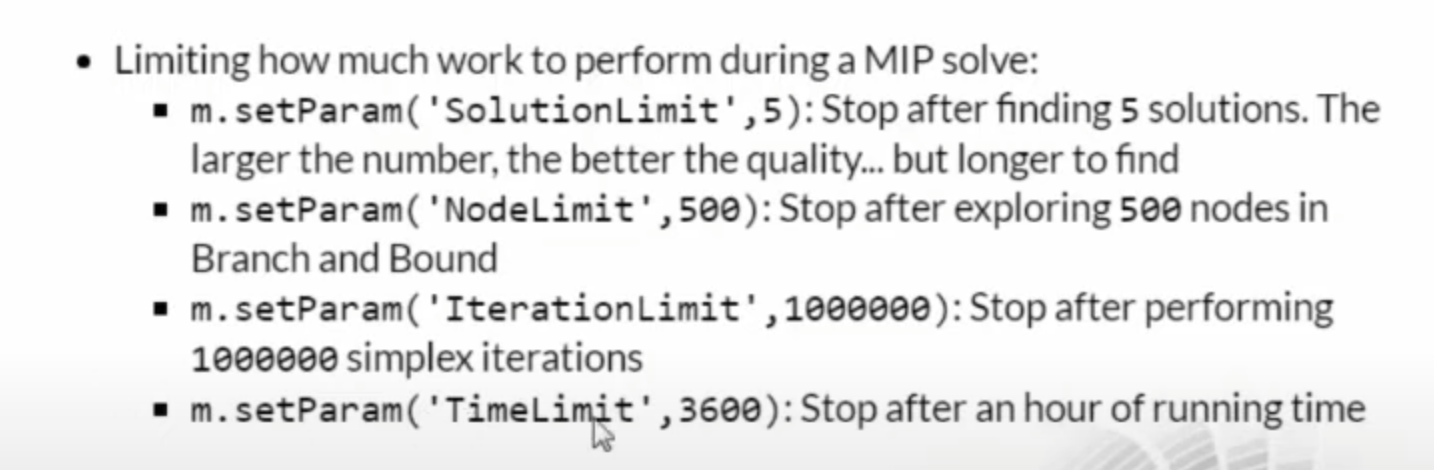 17
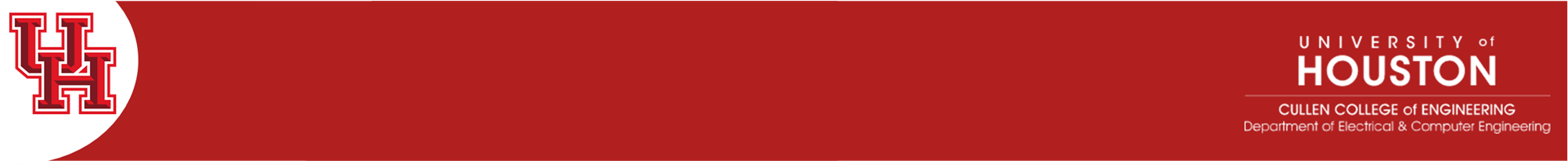 Gurobi VS Matlab
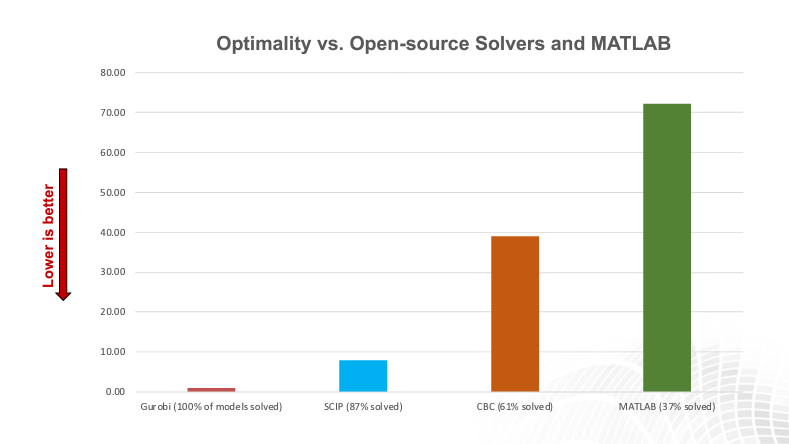 18
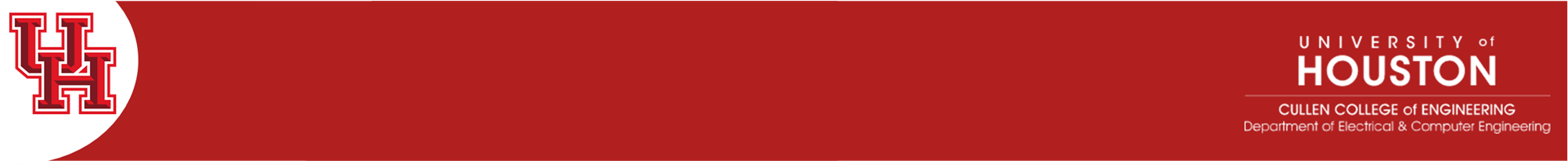 Mathematica VS Matlab
19
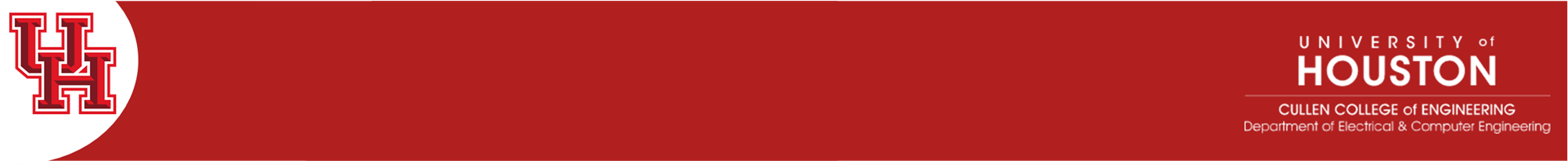 Mathematica VS Matlab
20
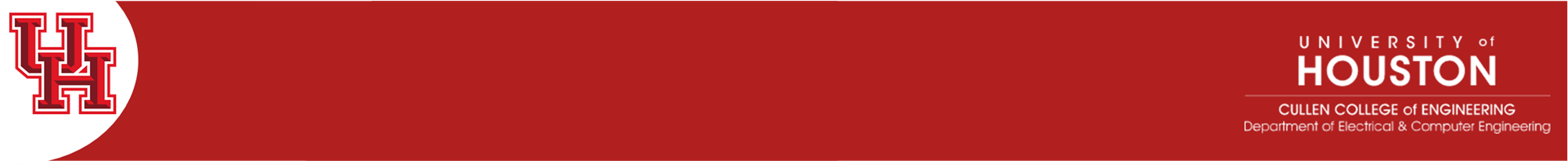 Mathematica VS Matlab
21